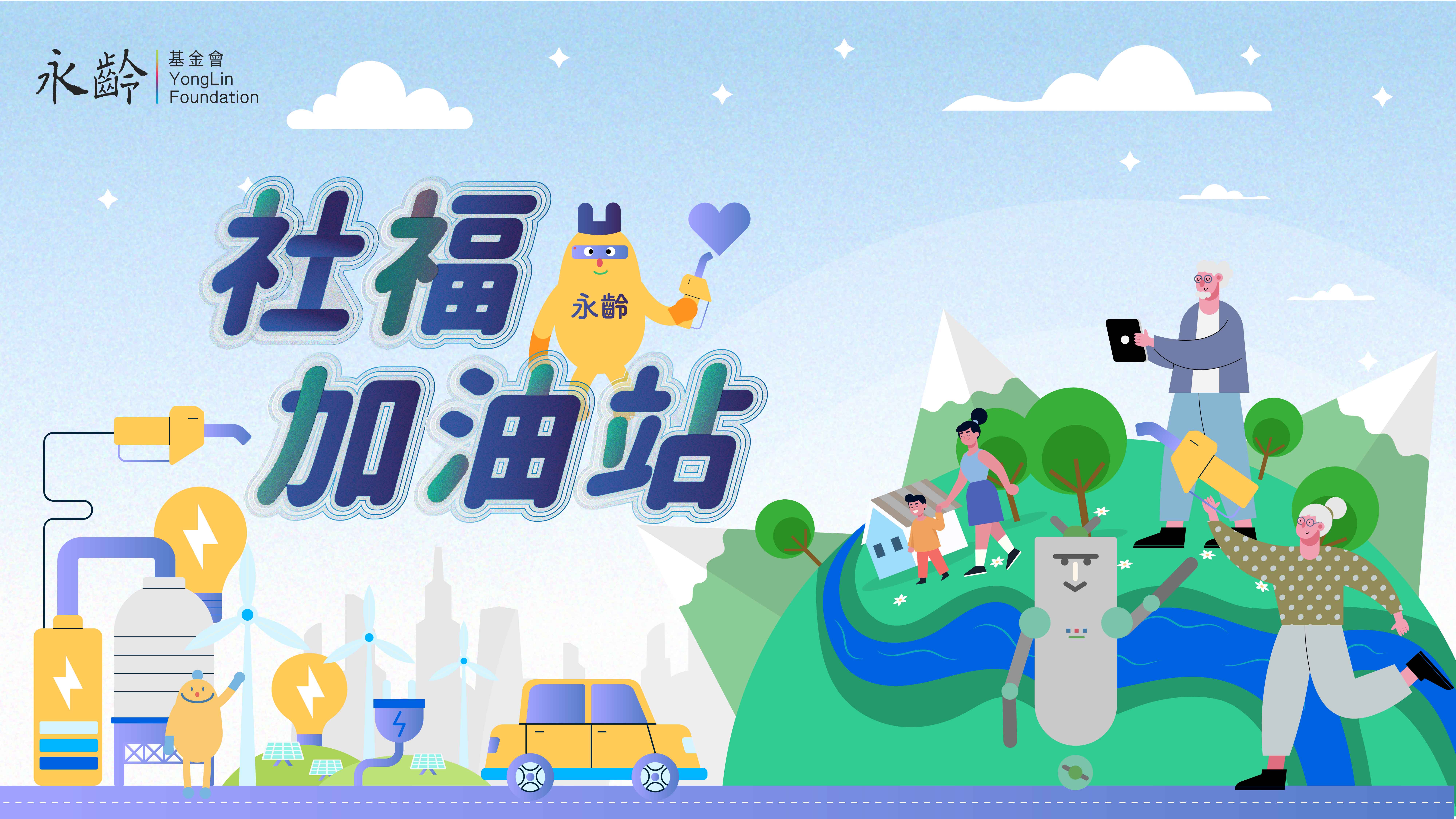 提案單位：
（一）提案機構介紹
請介紹機構與提案人，專業能力與過去服務績效。
（二）服務對象與背景說明：
請描述方案欲服務的對象及遇到的困難與挑戰，已做過哪些嚐試、為何想要申請經費。
（三）提案目標
具體說明透過提案想解決的社會問題、能為服務對象帶來的益處。
（四）提案內容
具體說明提案服務內容與執行方式
（五）執行規劃之時程及階段
具體說明各階段的規劃與安排
（六）費用規劃
具體列出執行提案所需費用項目
可附上單據，如：報價單、估價單
（七）成效與效益說明
具體說明依提案內容執行提案後受惠對象、可受惠人次及預估效益（對於服務對象的影響力及特殊性）、提案執行完成可為服務對象/服務單位創造收益、降低服務成本、增加社群平台粉絲數量並有機會轉換為捐款對象、能有具體成績爭取其他計畫/專案補助等。
（八）提案特色
請說明本提案特色與亮點
（九）未來發展
請說明於提案執行完成後，未來的發展規劃、延續可能性。